Freizeit,mein Tag(Freitag)
Von 23:00 bis 7:15
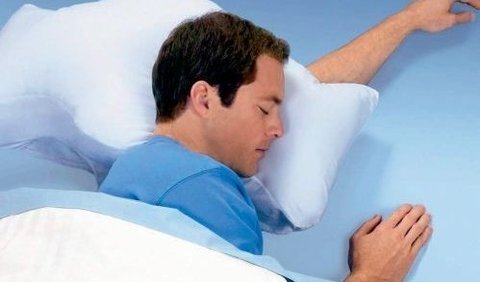 Um 7:20
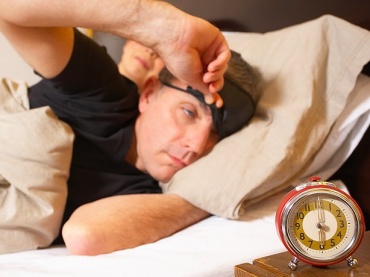 Um 7:25
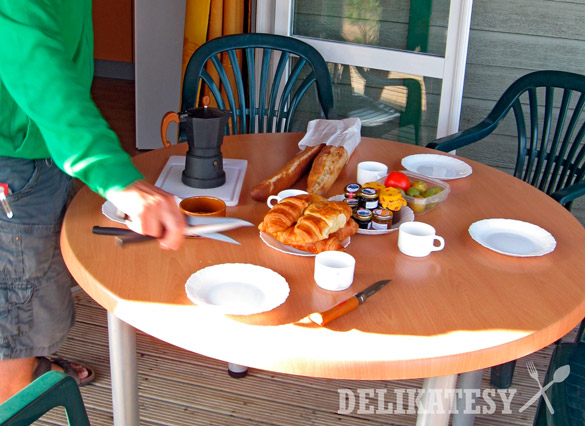 Um 7:30
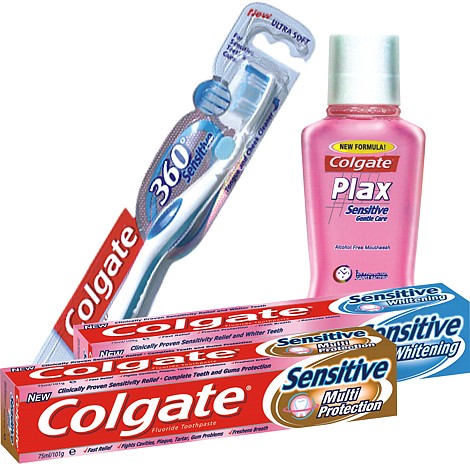 Um 7:40
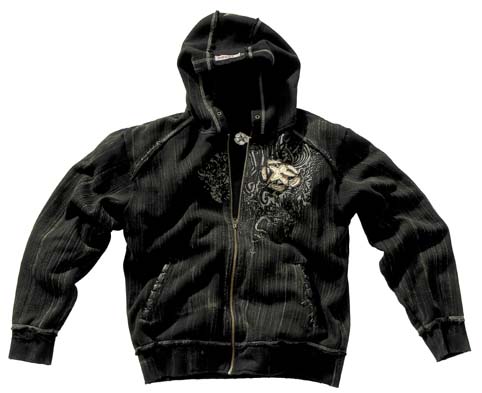 Um 7:45
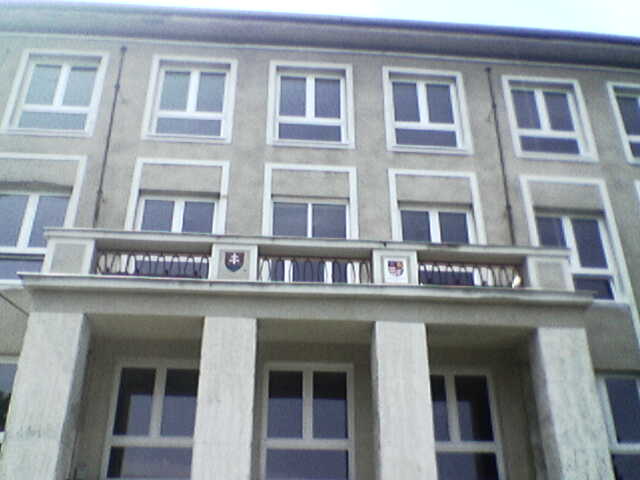 Von 8Uhr bis 13:25 Uhr
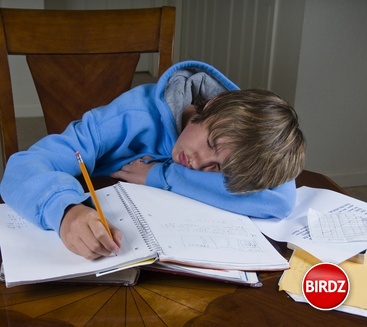 Um 13:30
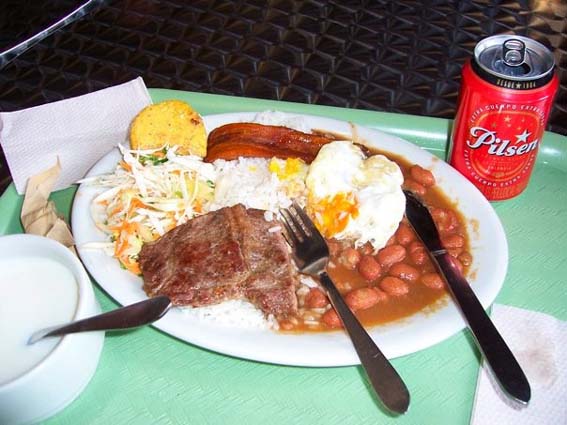 Um 15:00
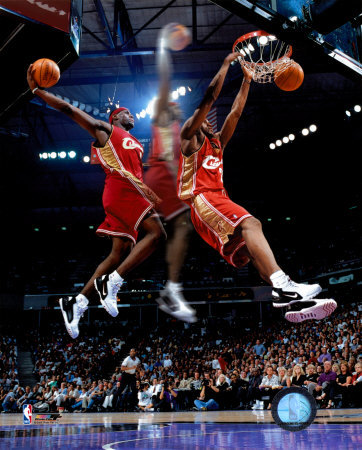 Von 18:00 bis 20:00
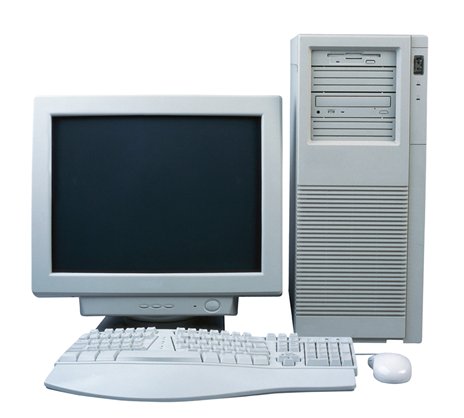 Von 20:30 bis 23:00
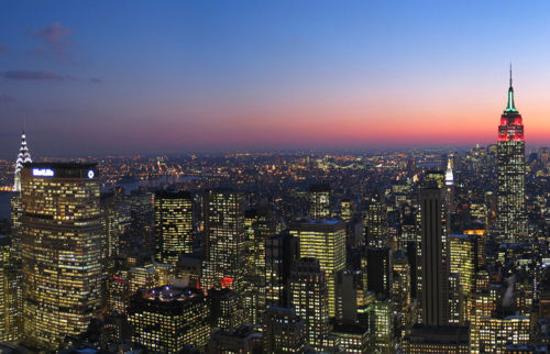 Um 23:30
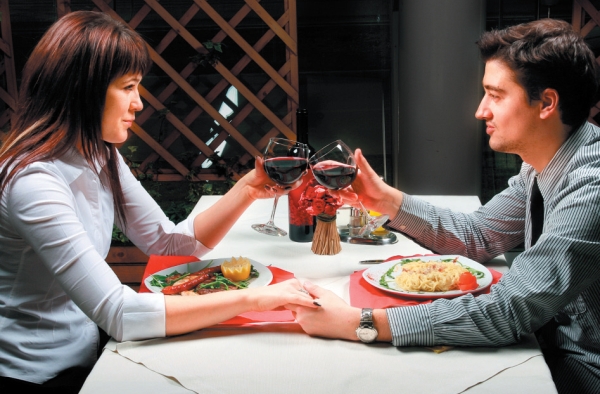 Um 1 Uhr
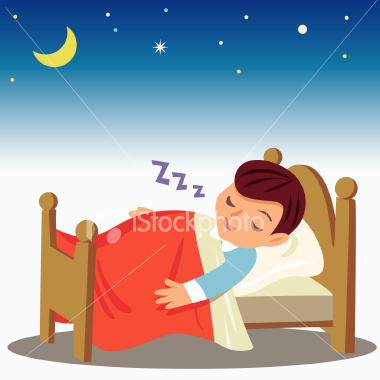 Viele danke fur Ihre Aufmerksamkeit
Ivan Pavlov  1.e